YOU CAN WRITE ANY SUBS
99,-
Mood and Feeling by Bucci.
Lorem ipsum dolor sit amet, lacus nulla ac netus nibh aliquet, porttitor ligula justo libero vivamus porttitor dolor, conubia mollit
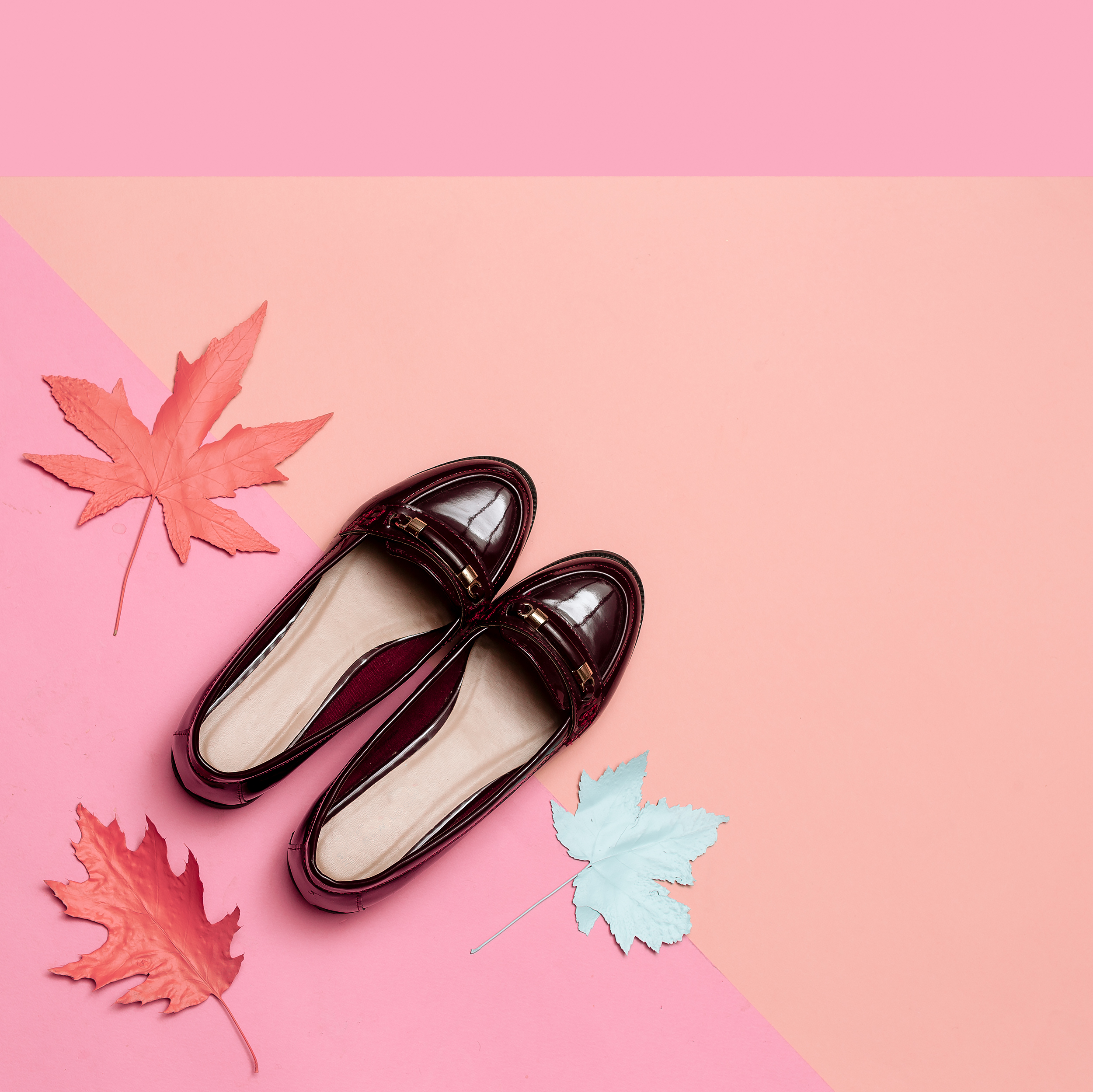 99,-
Mood and Feeling by Bucci.
Subtitle Here
Mood and Feeling by Art.
Lorem ipsum dolor sit amet, lacus nulla ac netus nibh aliquet, porttitor.
YOU CAN WRITE ANY SUBS
99,-
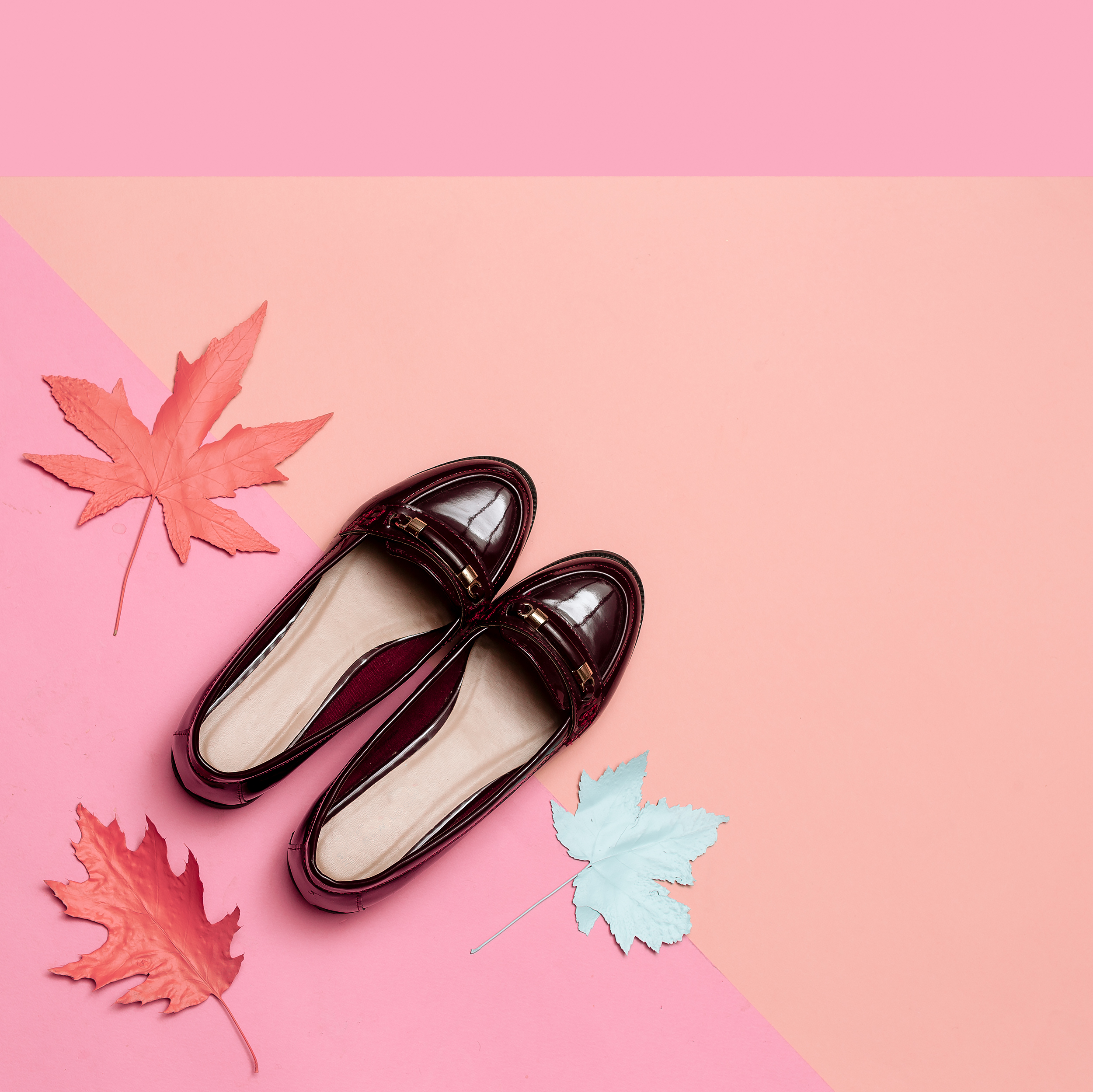 99,-
Feel the beautiful moment
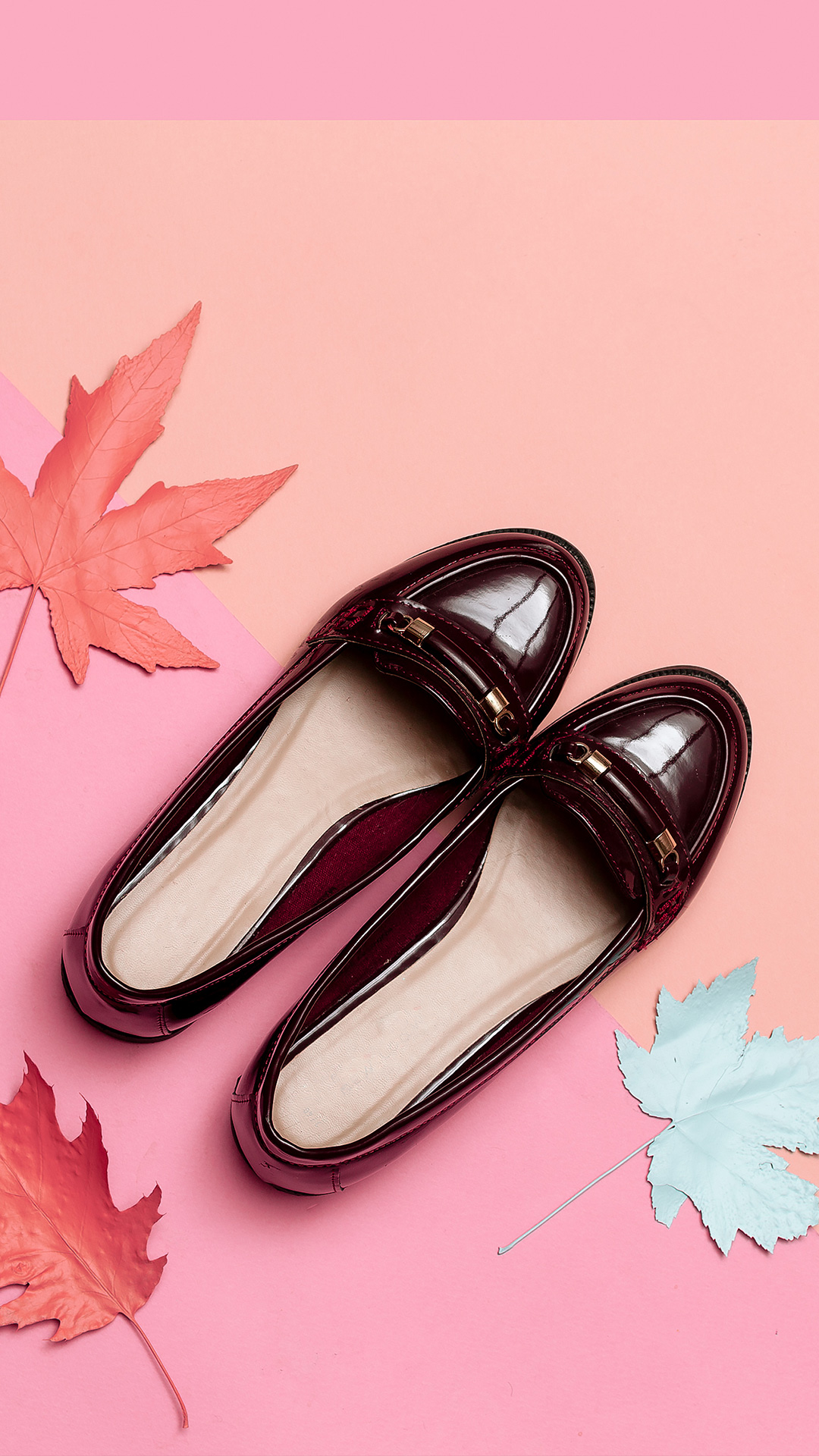 YOU CAN WRITE ANY SUBS
New shoe?
Subtitle Here
Lorem ipsum dolor sit amet, lacus porttitor dolor, conubia mollit.
Mood and Feeling 
by Bucci.
Lorem ipsum dolor sit amet, lacus nulla ac netus nibh aliquet, porttitor ligula justo.
YOU CAN WRITE ANY SUBS
499,-
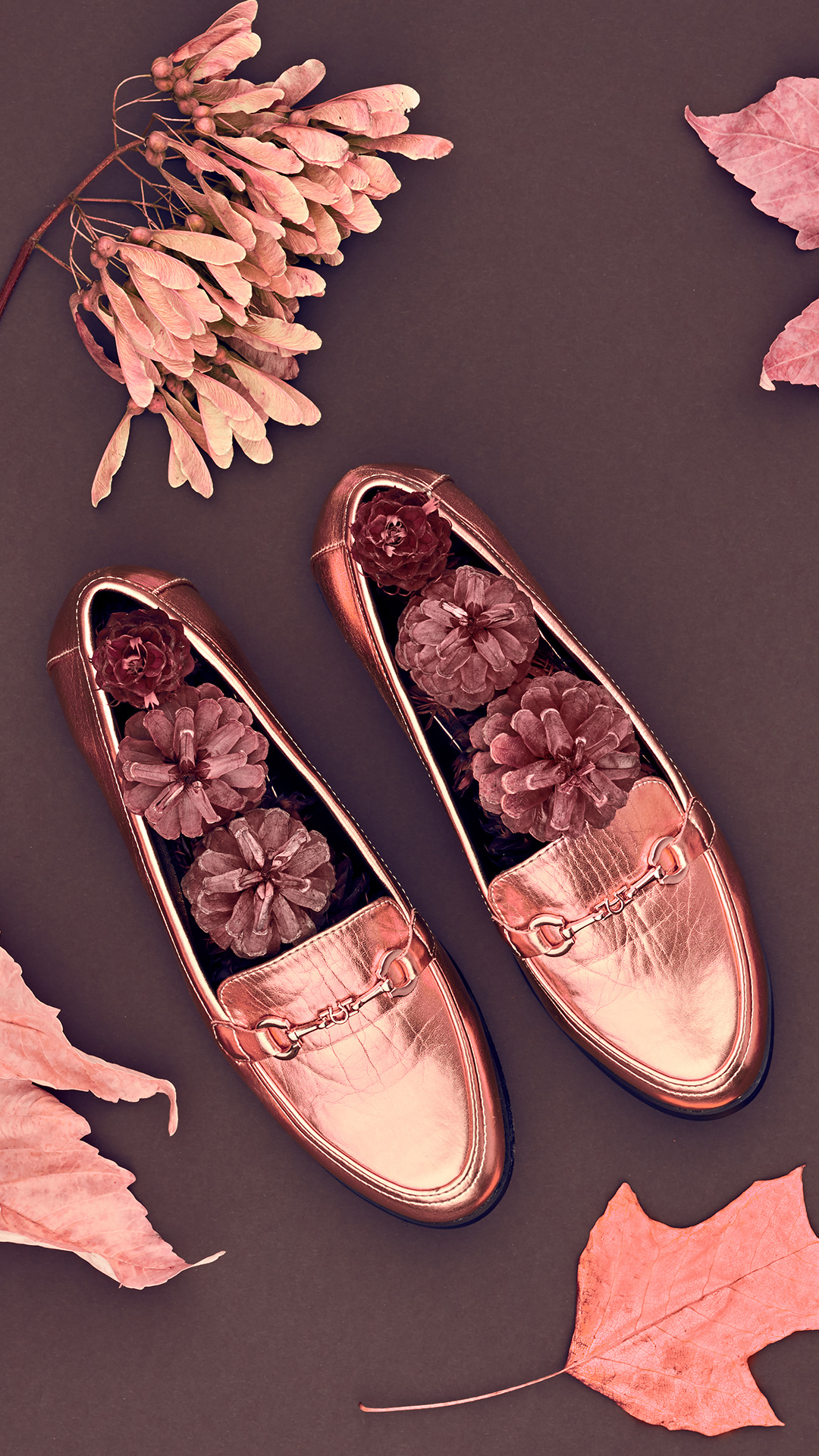 YOU CAN WRITE ANY SUBS
New shoes?
Lorem ipsum dolor sit amet, lacus nulla ac netus nibh aliquet. Porttitor ligula justo.
Right Image
YOU CAN WRITE ANY SUBS
99,-
Right Image
YOU CAN WRITE ANY SUBS0
499,-
New
Shoes?
2 SHOES FOR THE PRIZE OF 1
YOU CAN WRITE ANY SUBS
FOLLOW US AT WWW.DATABEAT.NET